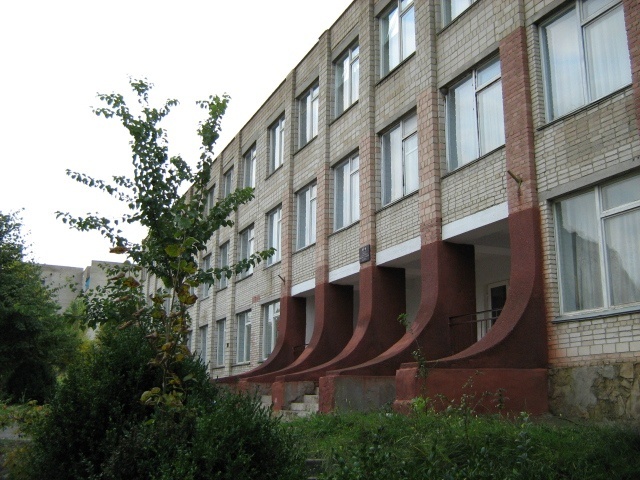 Середня загальноосвітня школа І-ІІІ ст. №1
с. Городківка
Крижопільського р-ну
Вінницької обл.
1
Модель превентивної освіти у Школі,дружній до дитини
2
Педагогічний колектив працює над науково-методичною проблемою:
« Підвищення ефективності  навчально-виховного процесу шляхом впровадження освітніх технологій »
Пріоритетні напрямки роботи:

Формування патріотичних та громадянських якостей.
Формування креативної особистості на засадах особистісно орієнтованого навчання і виховання.
Організація цілеспрямованої роботи з обдарованими дітьми, реалізація проекту «Пріор».
 Виховання духовної, художньо-естетичної та екологічної культури особистості.
Формування навичок здорового способу життя.
3
СТРУКТУРА ОРГАНІЗАЦІЇ ПРЕВЕНТИВНОГО ВИХОВАННЯ 
В СЗШ І-ІІІ ст.№1 с.Городківка
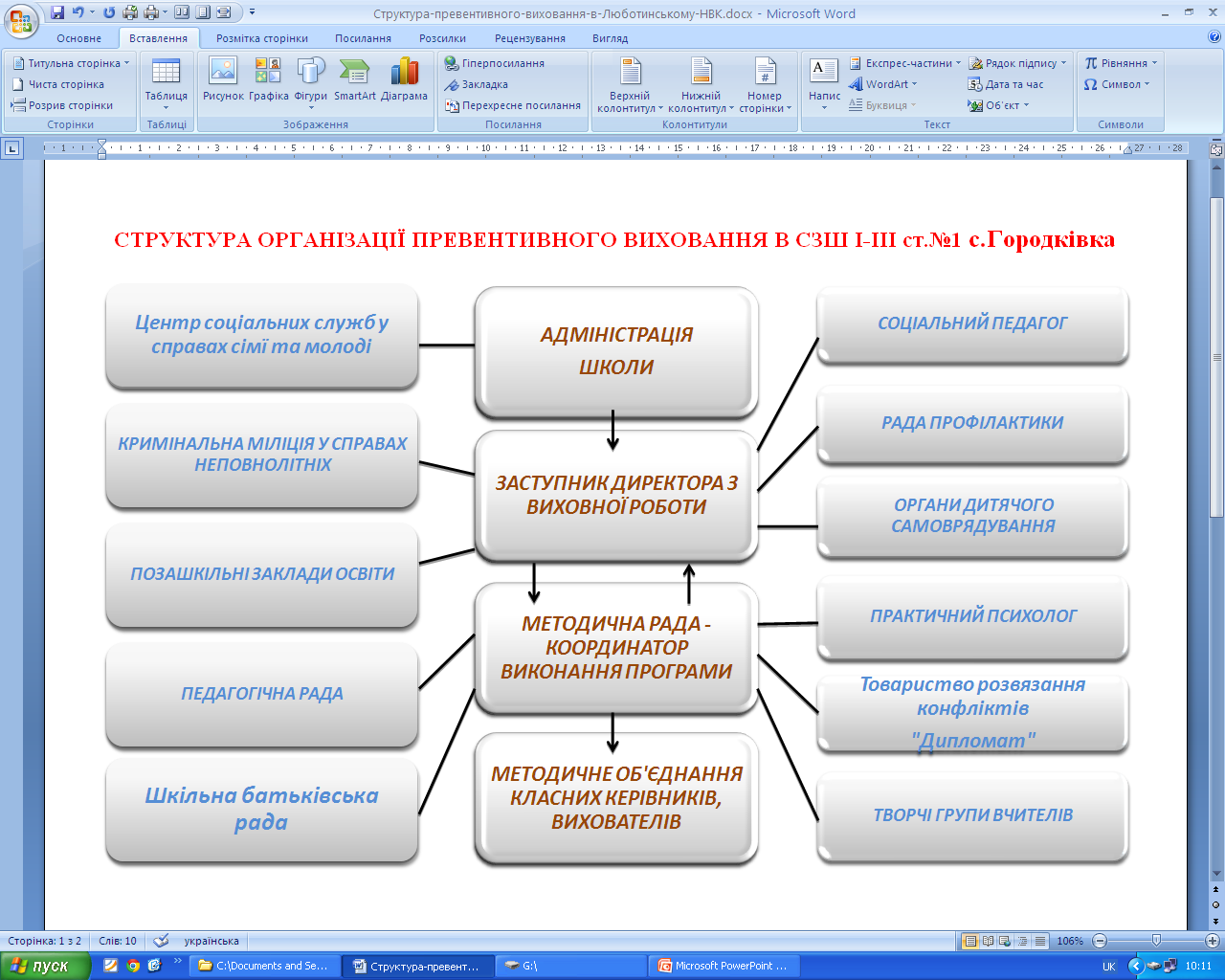 4
М О Д Е Л Ь      В И П У С К Н И К А
О
Ч
И
М
А

Ш
К
О
Л
И
Соціальні
компетенції
Полікультурні
компетенції
Комунікативні
компетенції
ВИПУСКНИК
Інформаційні 
компетенції
Компетенції
саморозвитку
та самоосвіти
Прагнення  до
продуктивної і творчої
діяльності
5
Модель випускника очима учня
УСПІХ  У  ЖИТТІ
6
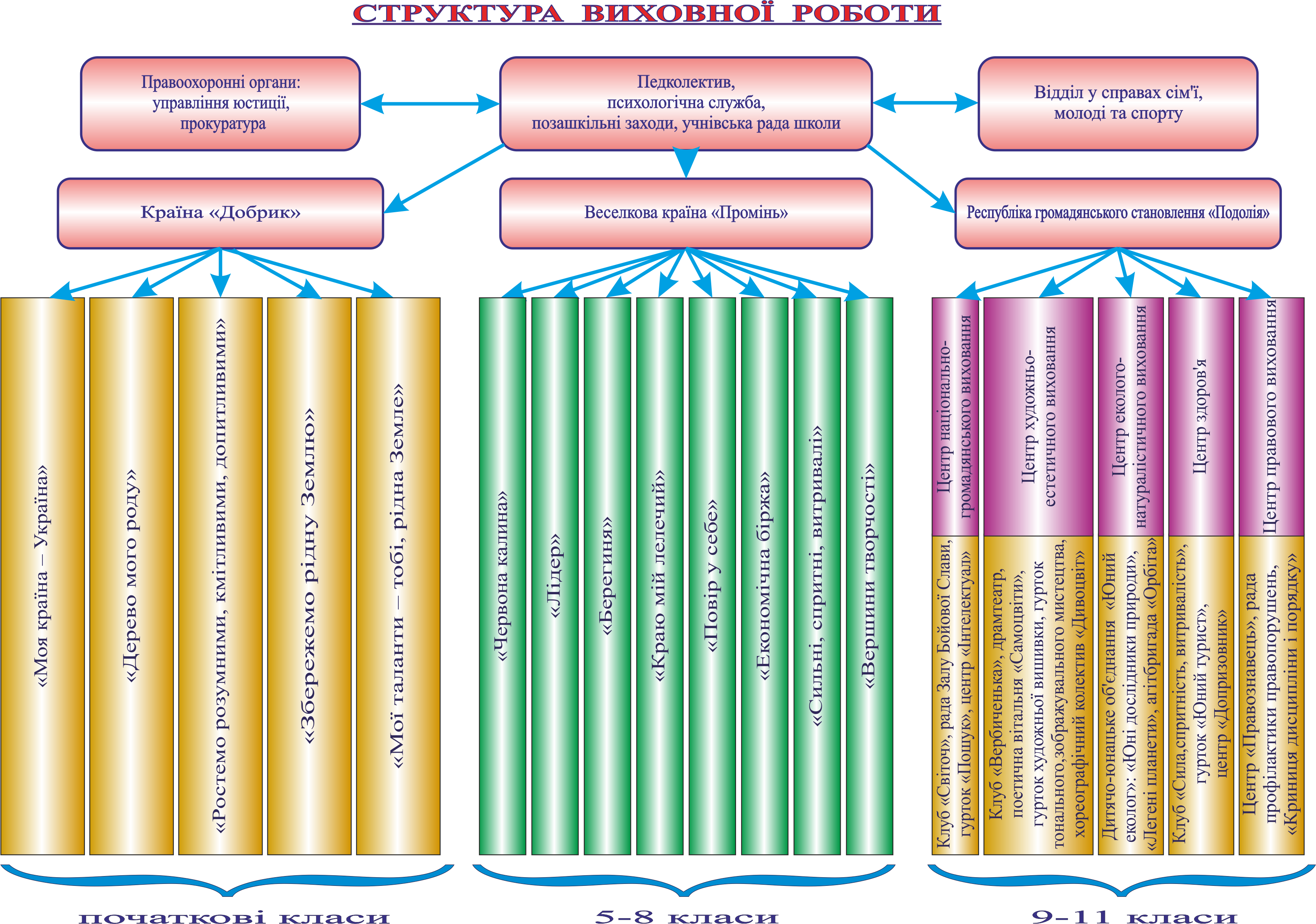 7
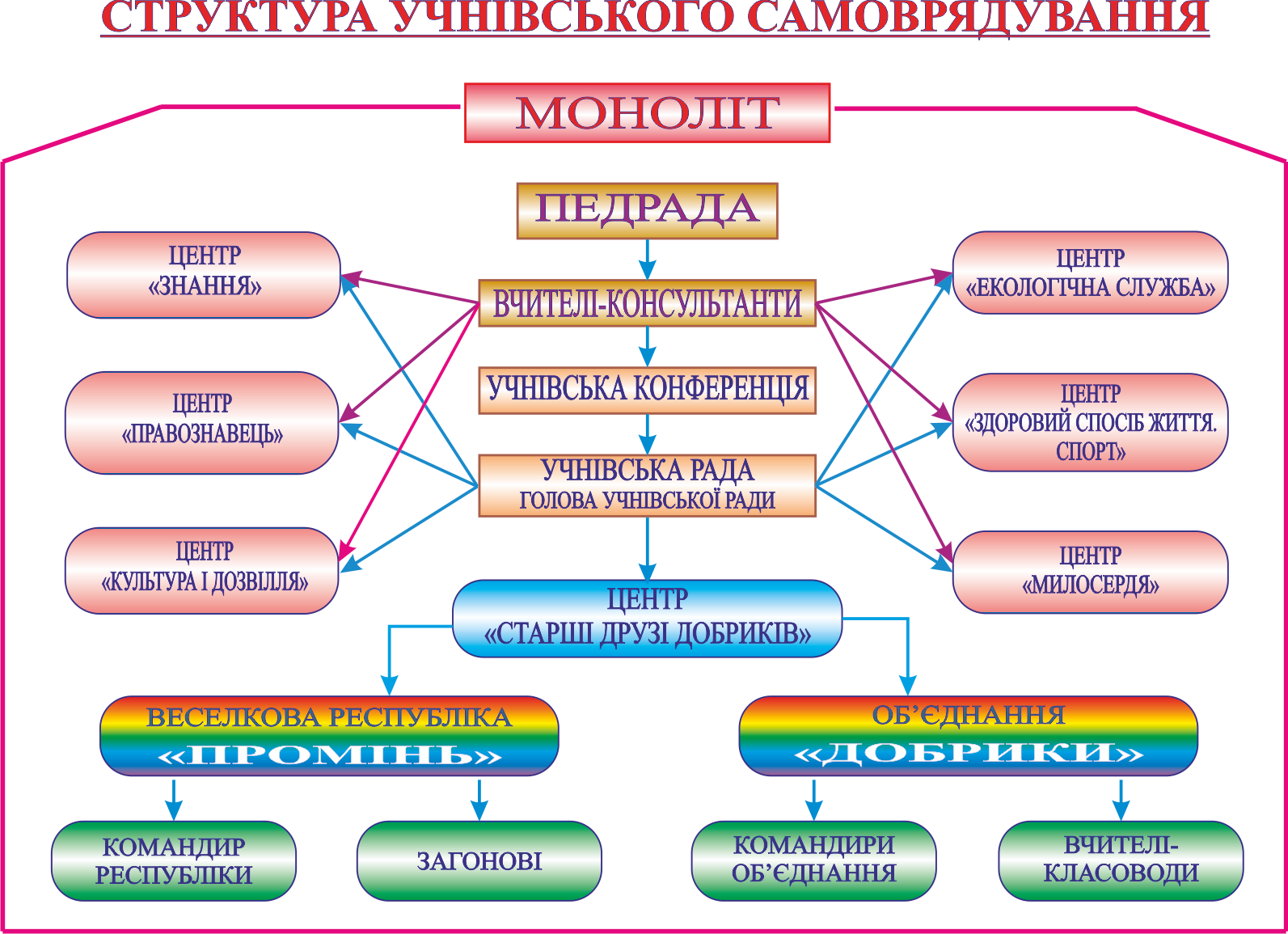 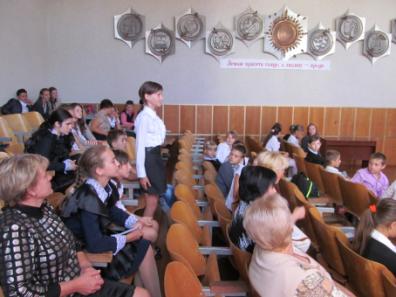 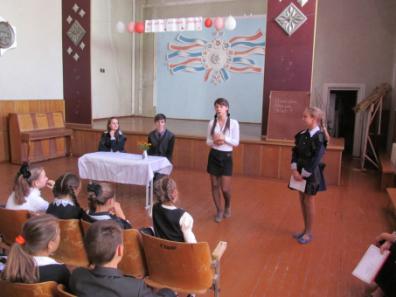 Звітно-виборна учнівська конференція
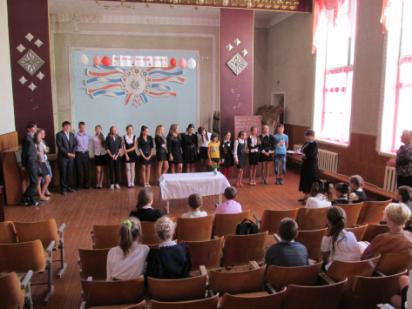 9
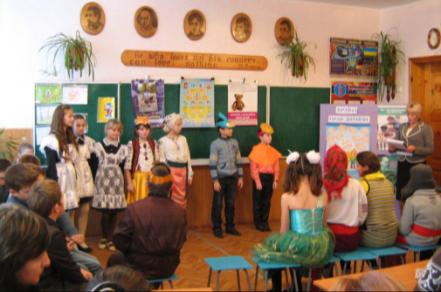 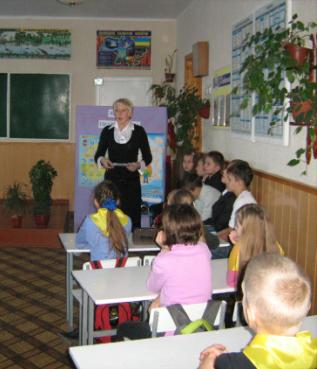 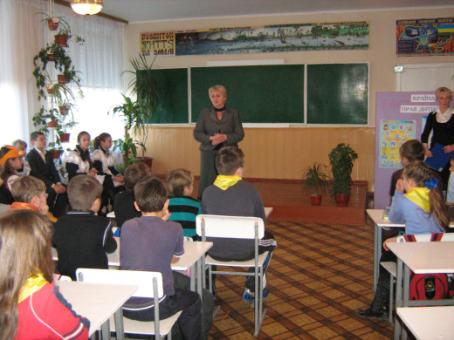 “Подорож Країною Прав”
10
Позакласний захід
«Громадянином бути зобов'язаний»
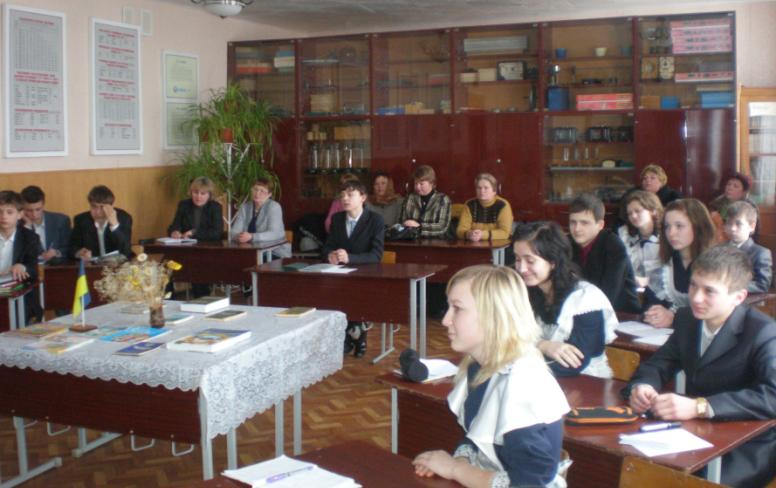 Спортивне свято
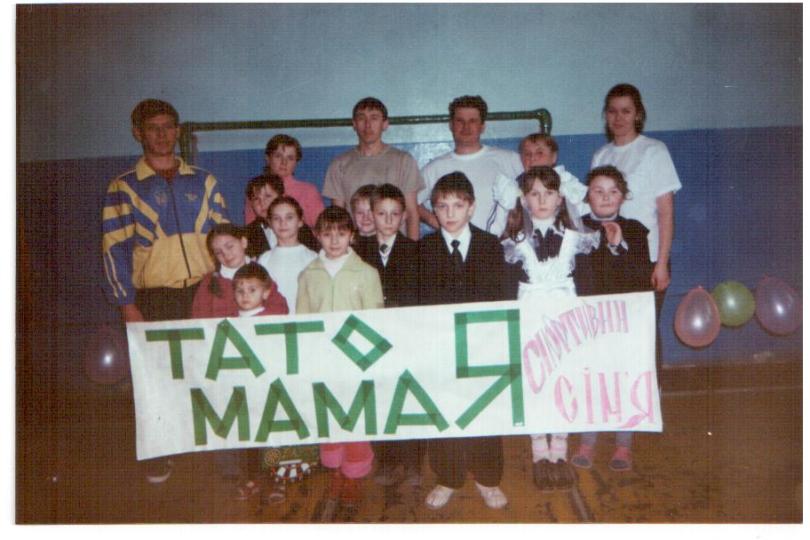 12
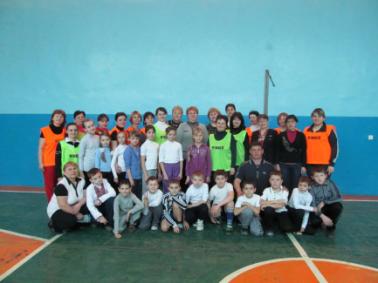 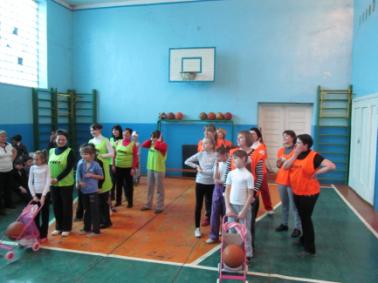 Свято “ Тато, мама і я - спортивна сім’я”
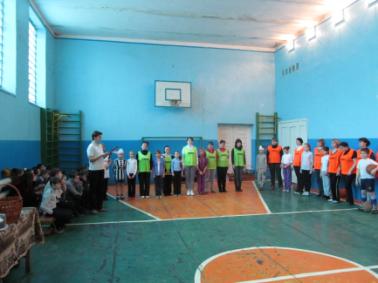 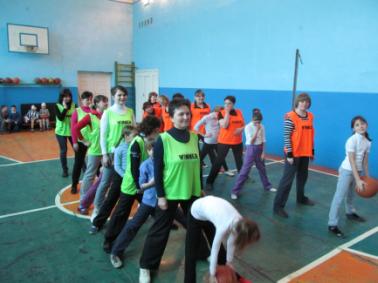 13
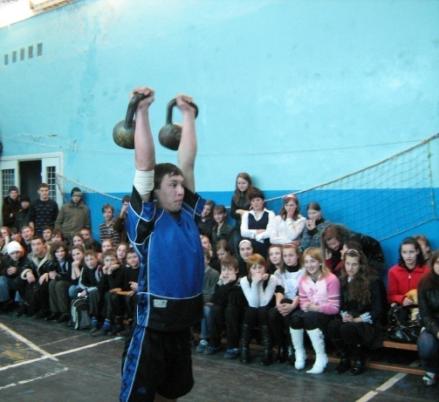 Козацькі забави
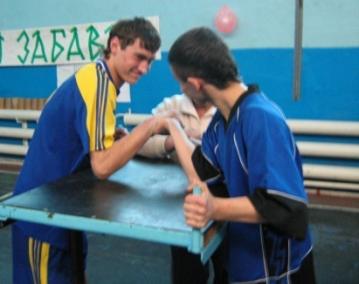 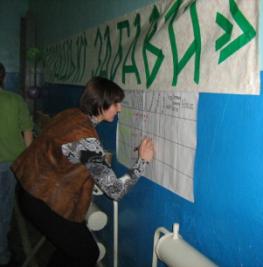 14
Відкриття шкільної спартакіади
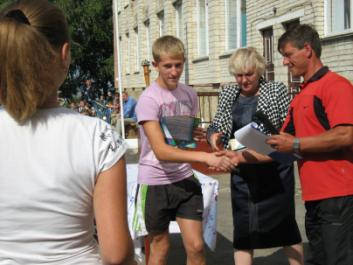 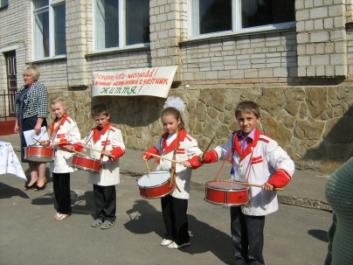 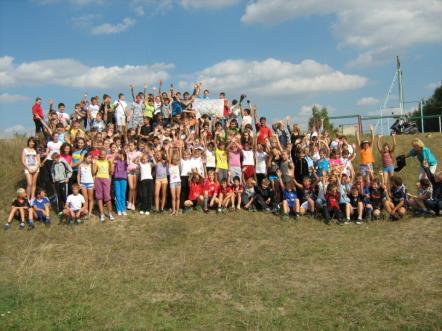 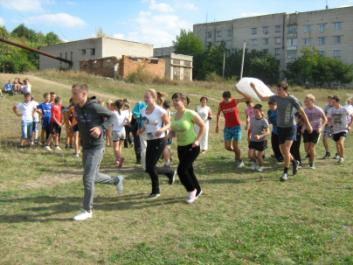 15
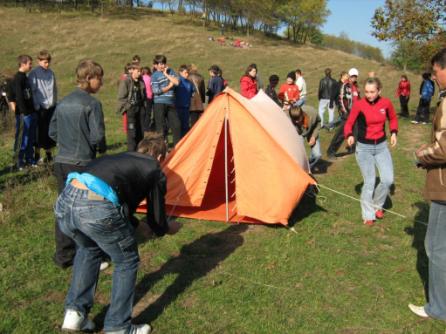 Туристський похід
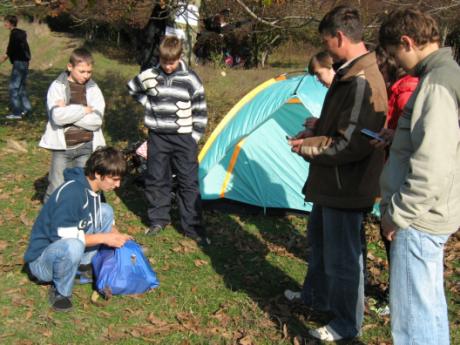 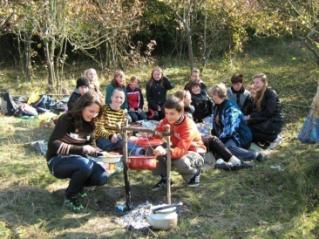 16
Шкільне товариство розв'язання конфліктів                                             «Дипломат»
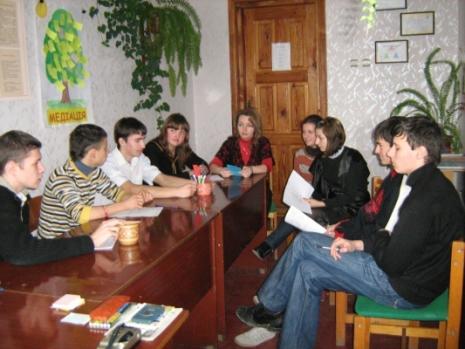 Наша мета:
«Досягати
мирної мети мирними засобами»             Мартін Лютер Кінг
17
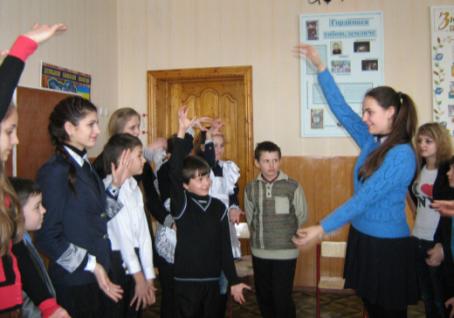 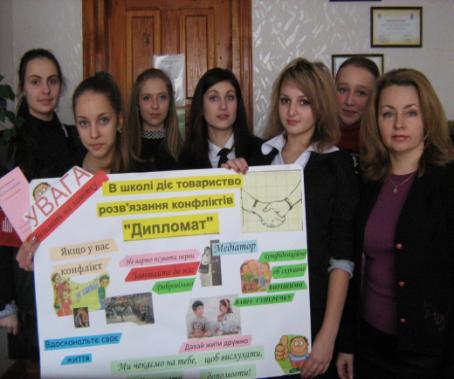 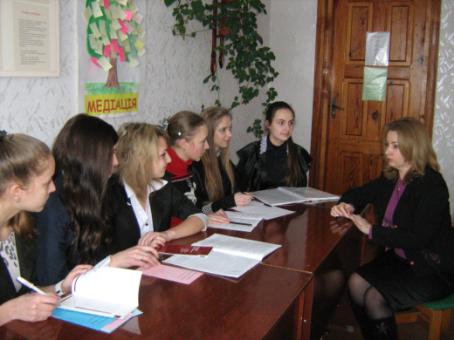 18
Тренінгове заняття для вчителів “Конфлікт. Медіація як спосіб розв’язання конфліктів.”
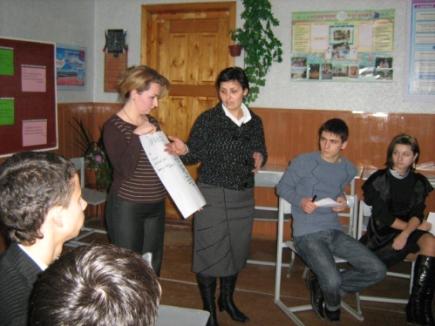 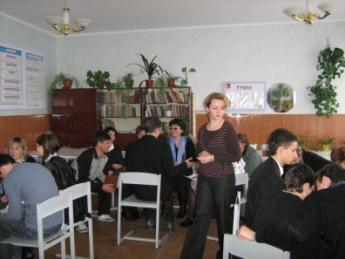 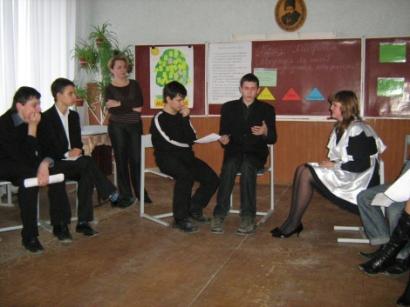 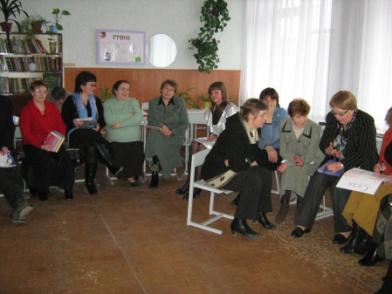 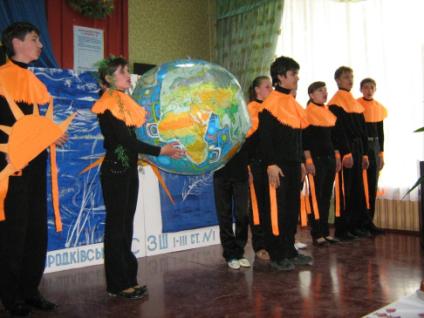 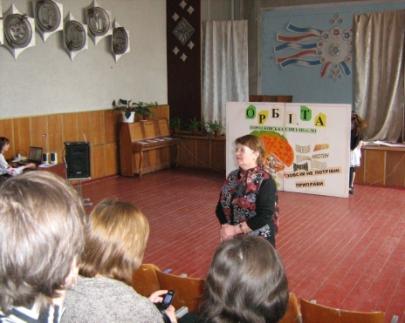 Агітбригада
“ Ми за здоровий спосіб життя ”
АГІТБРИГАДА “Нова сила”
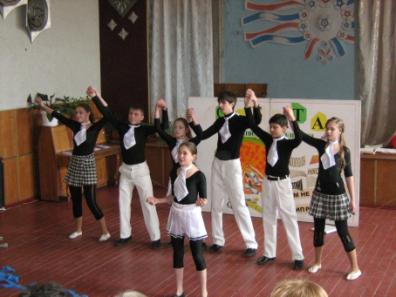 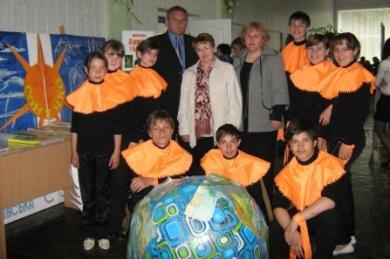 20
Конференція “Зупинимо СНІД разом”
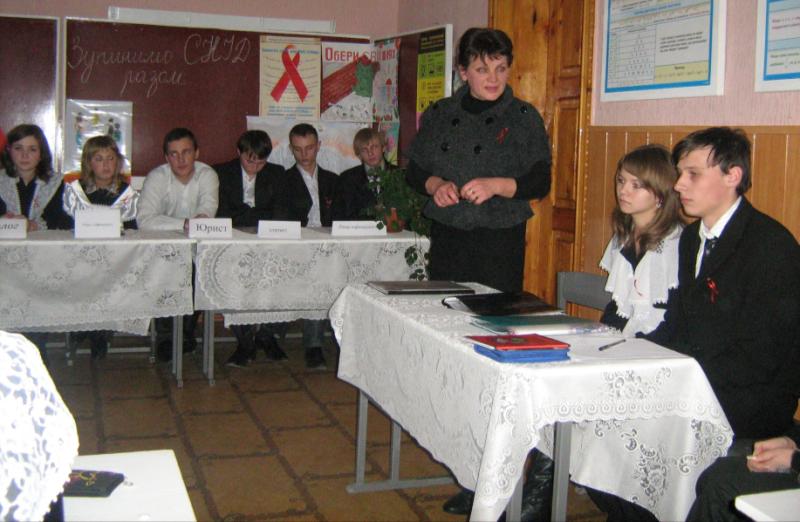 21
Родинне свято 
“Мети досягає той, хто її прагне”
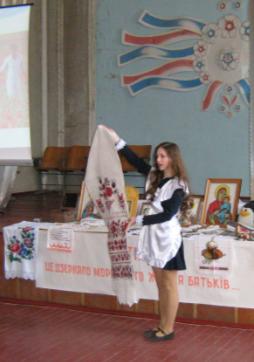 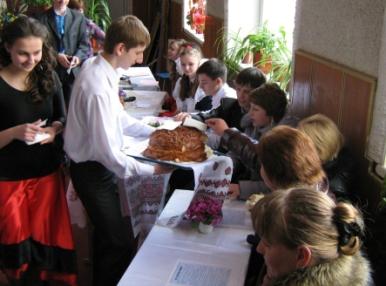 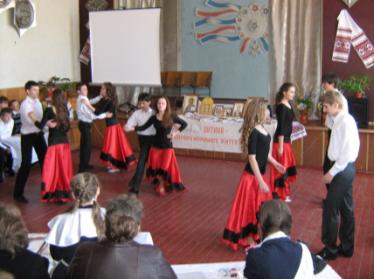 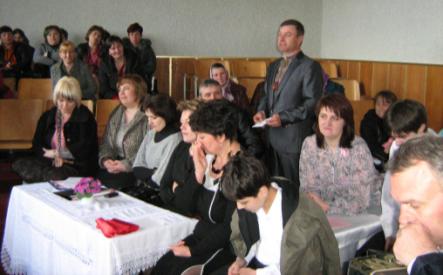 22
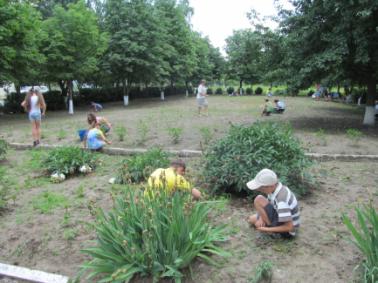 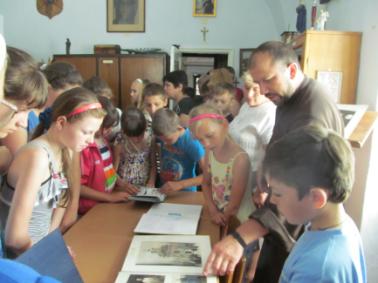 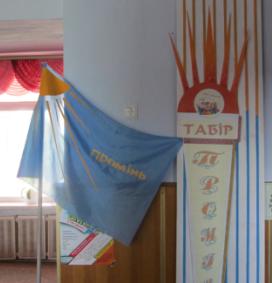 У пришкільному таборі
“ Промінь”
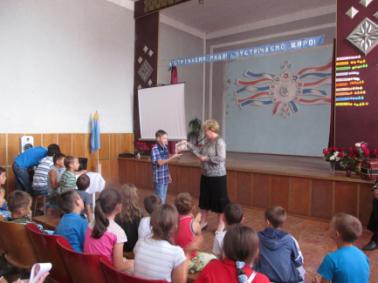 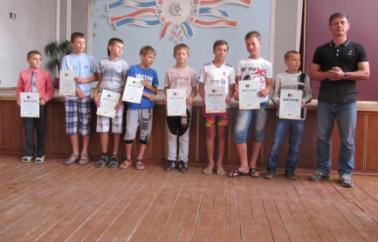 23
Клуб професійного спілкування “ Пізнай себе ”.
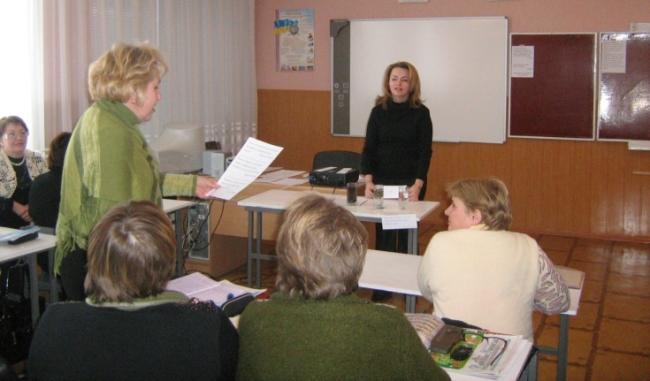 Зустріч з психологом
24
Заняття батьківського університету
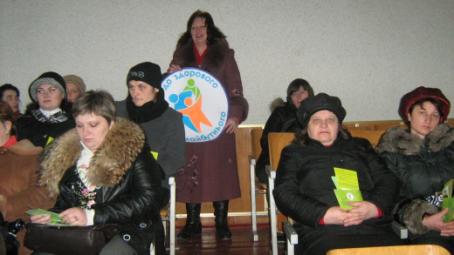 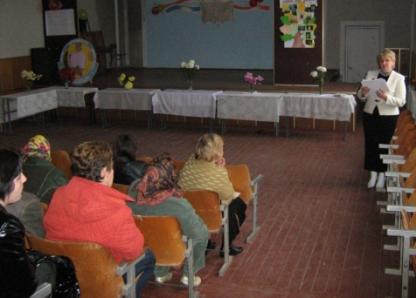 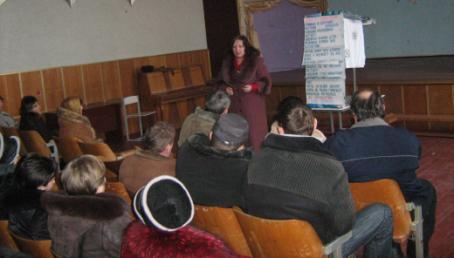 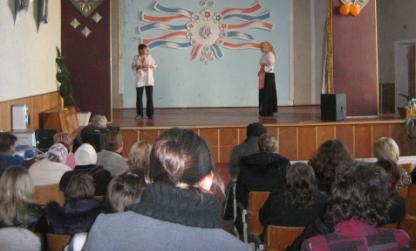 25